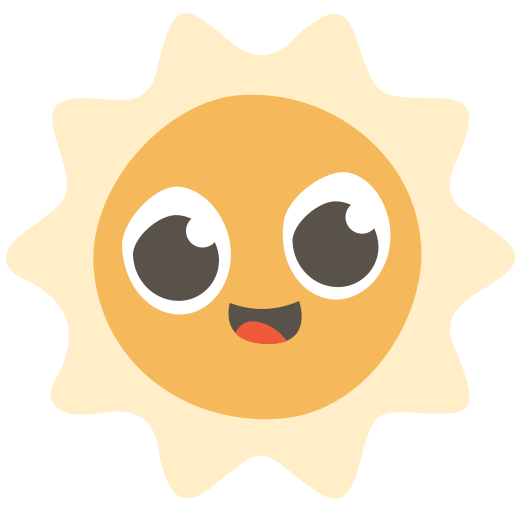 PHÒNG GIÁO DỤC VÀ ĐÀO TẠO QUẬN LONG BIÊN
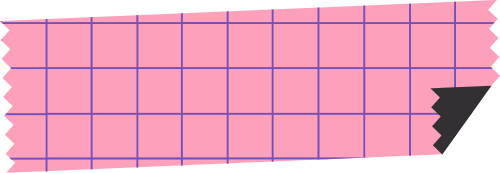 TRƯỜNG MẦM NON HOA SEN
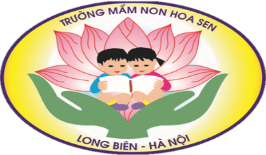 LĨNH VỰC PHÁT TRIỂN NHẬN THỨC
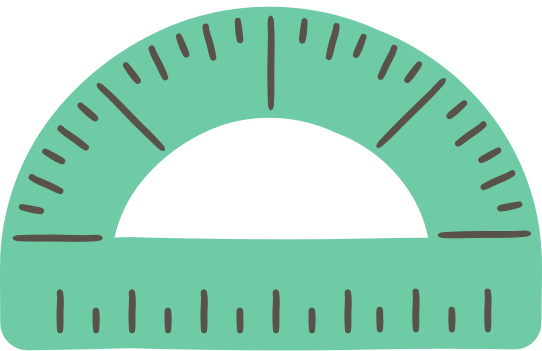 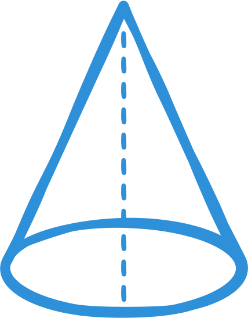 CHẮP GHÉP CÁC HÌNH HỌC ĐỂ TẠO THÀNH 
BỨC TRANH ĐƠN GIẢN
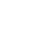 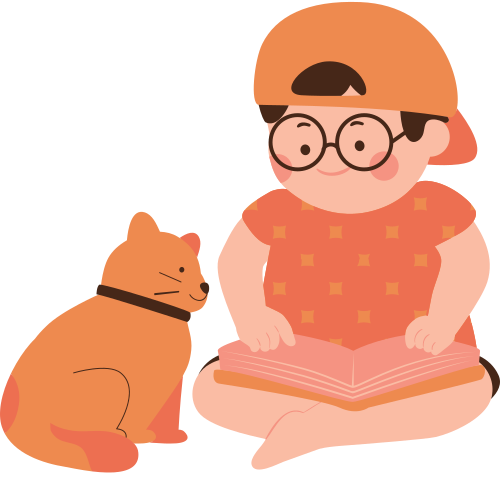 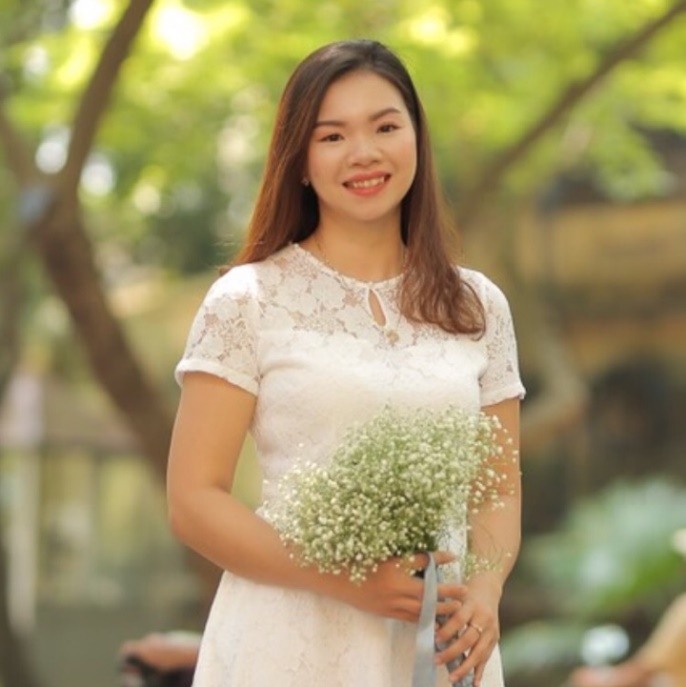 Lứa tuổi: Mẫu giáo nhỡ ( 4-5 tuổi)
Giáo viên: Phạm Thị Liên
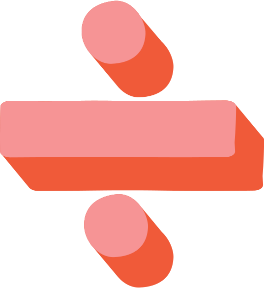 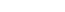 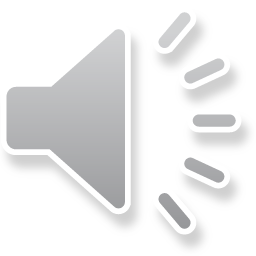 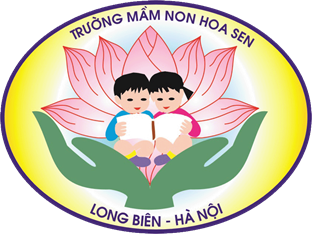 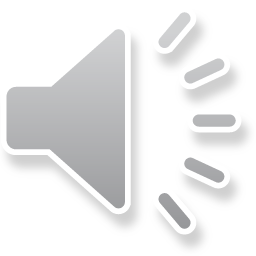 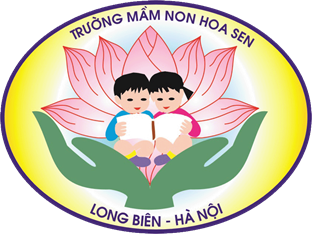 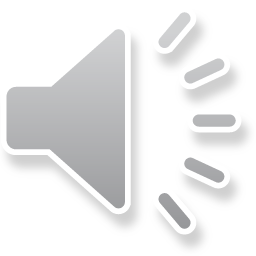 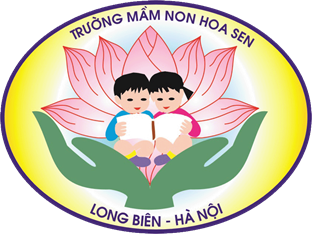 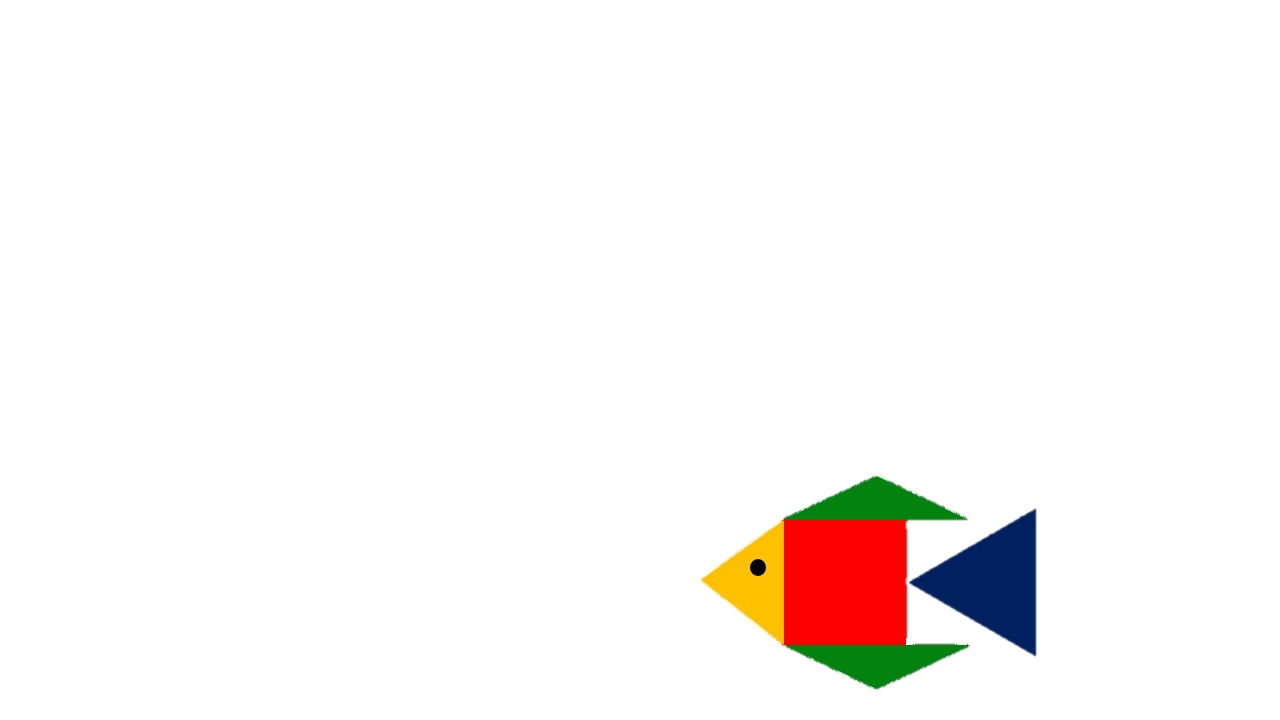 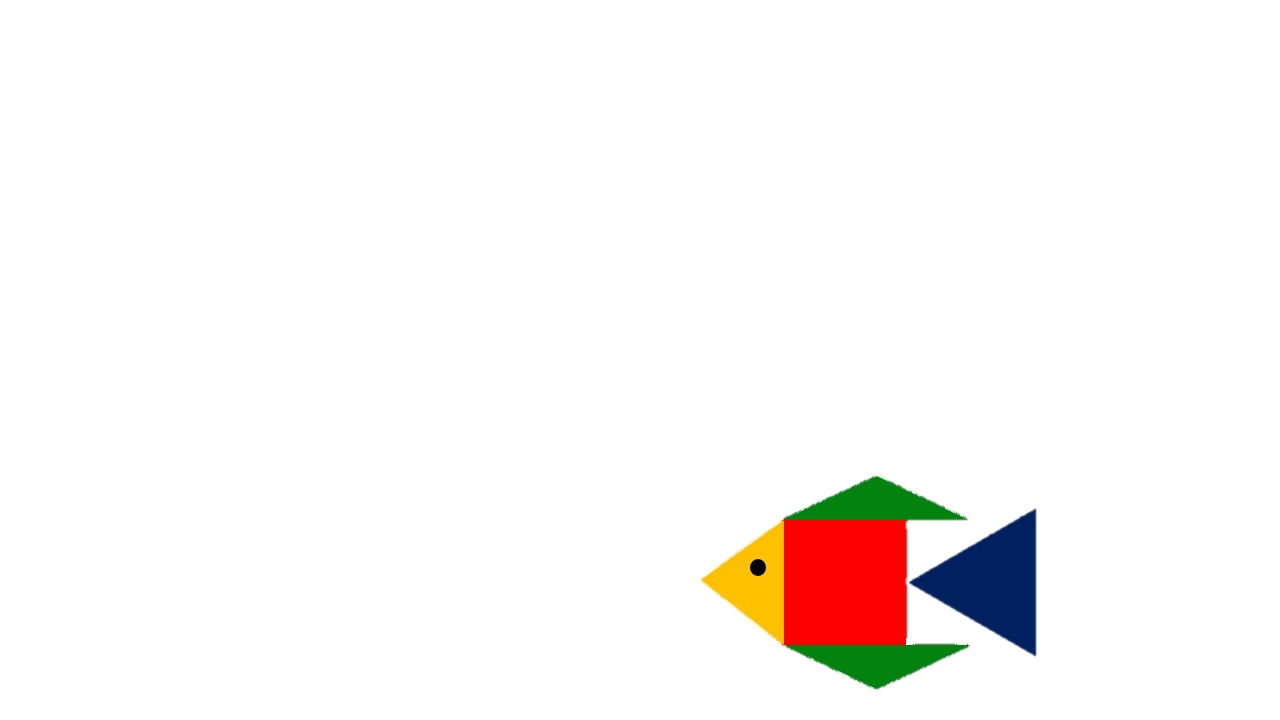 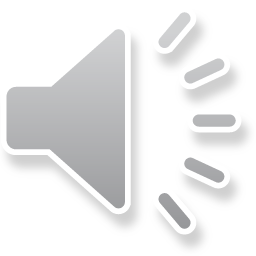 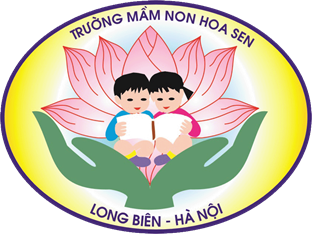 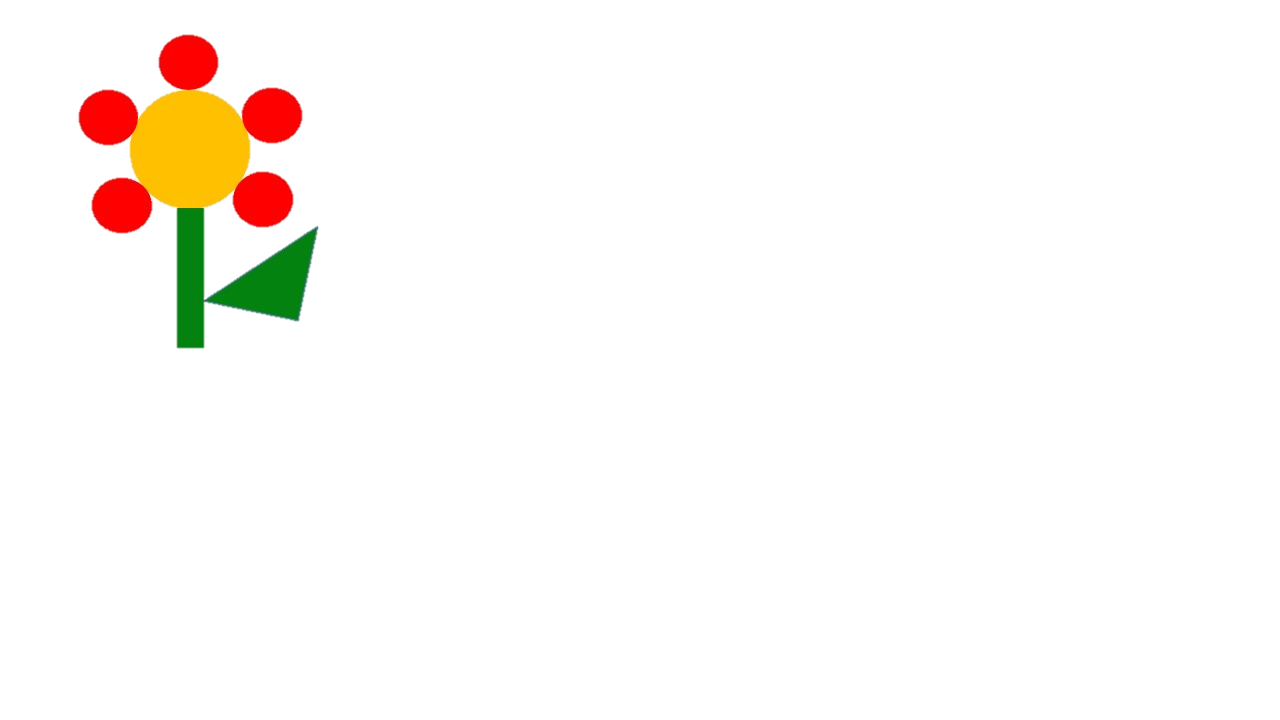 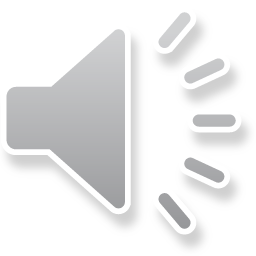 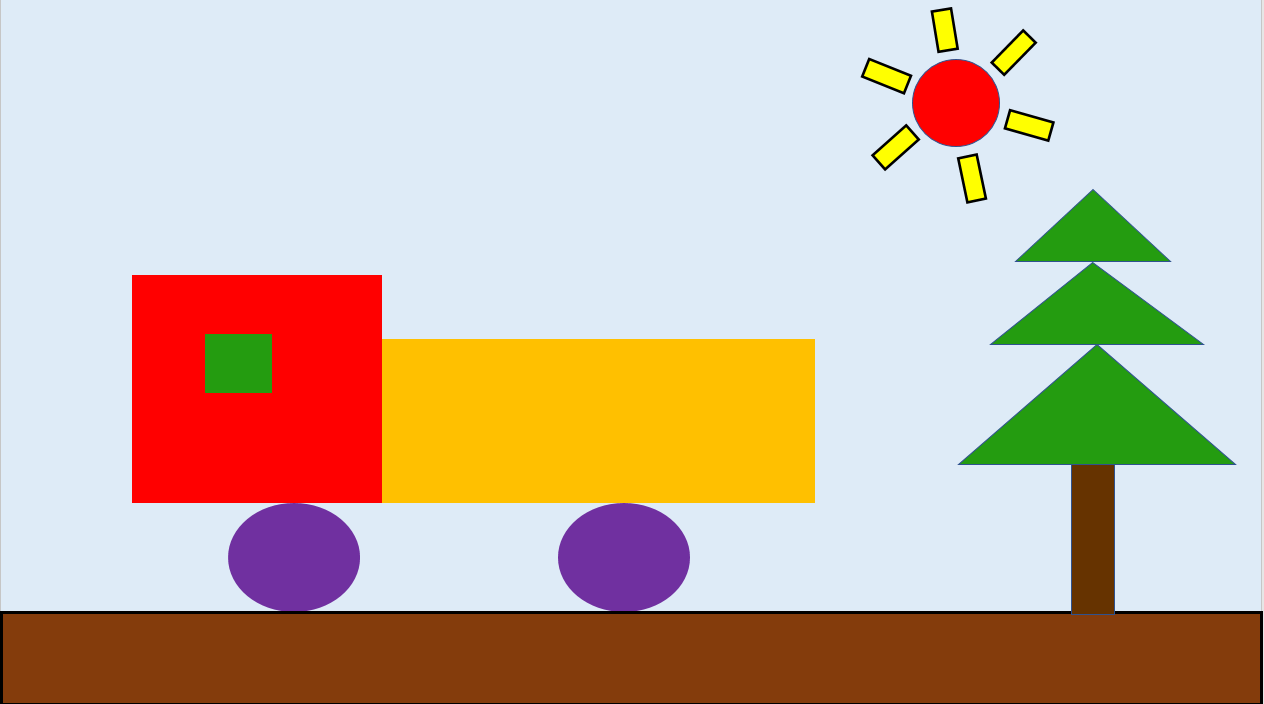 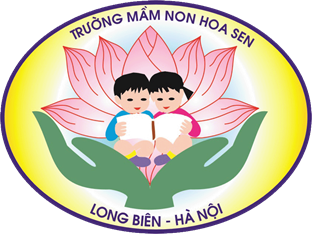 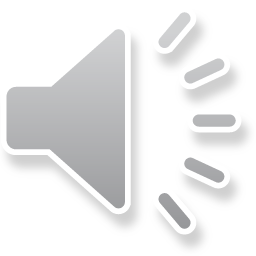 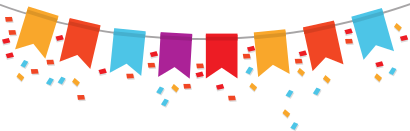 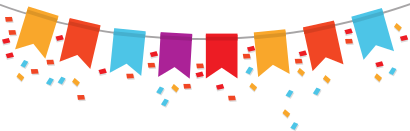 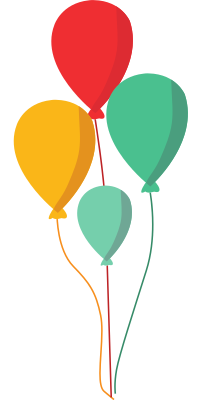 TRÒ CHƠI
Nhìn nhanh đoán đúng
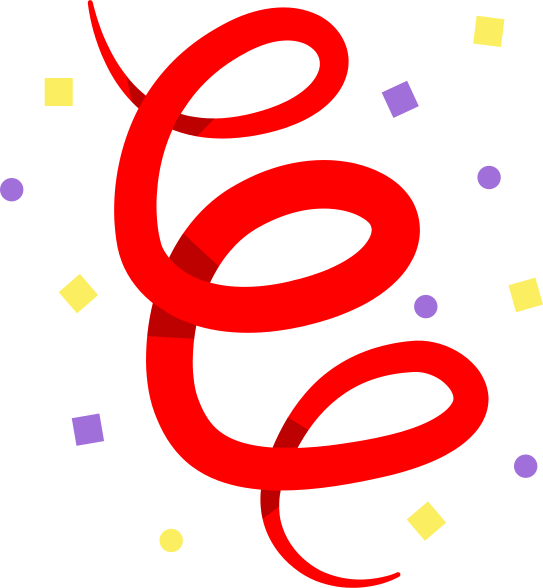 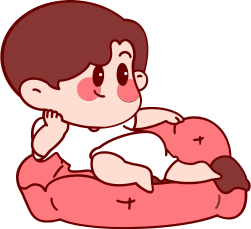 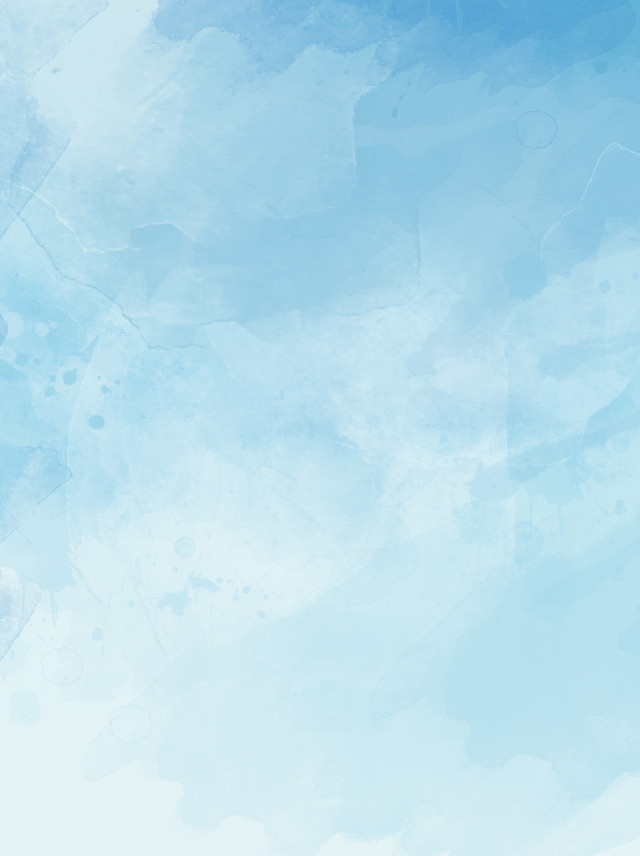 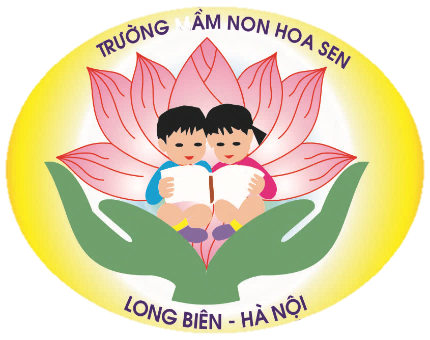 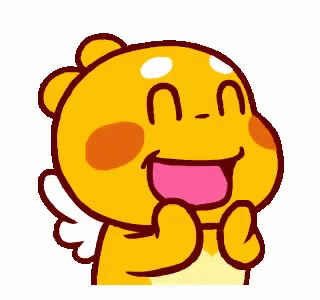 B
A
C
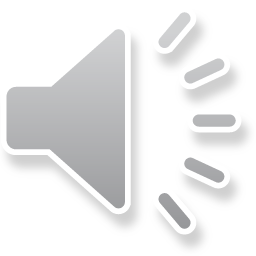 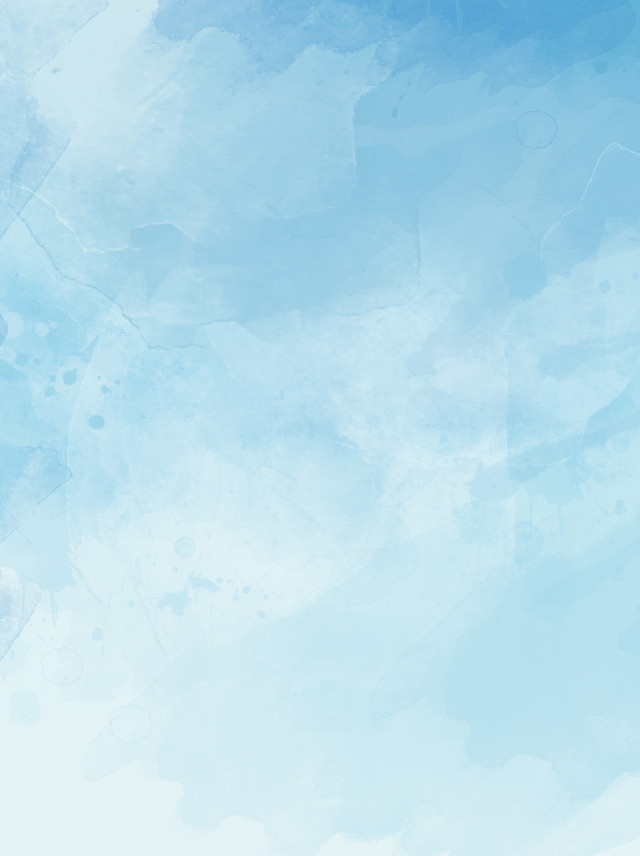 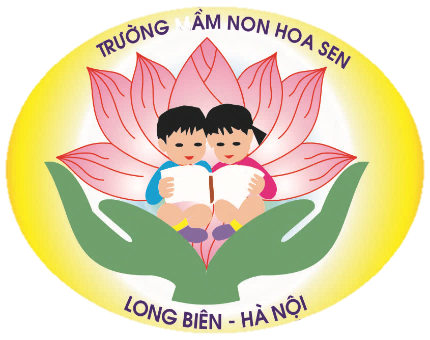 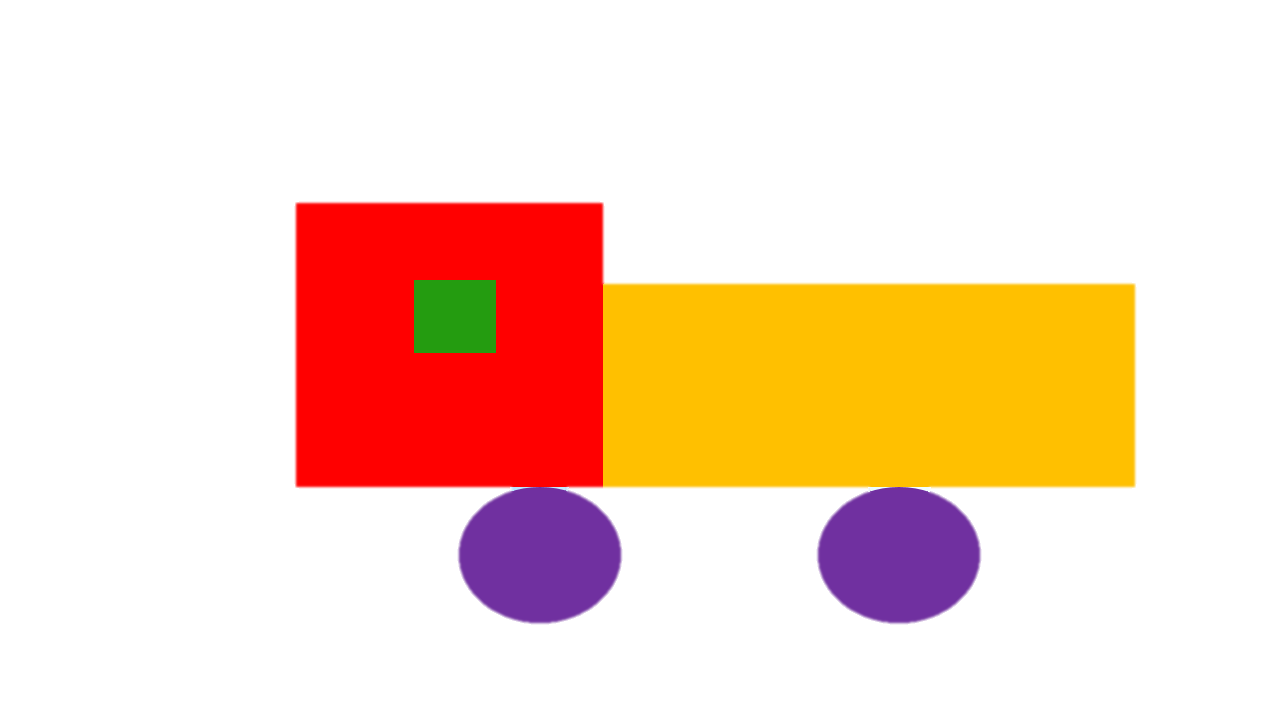 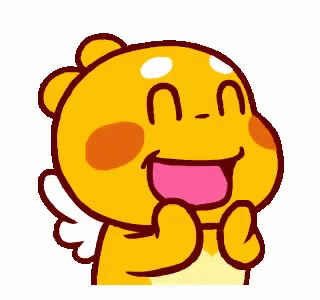 B
A
C
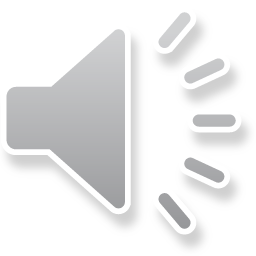 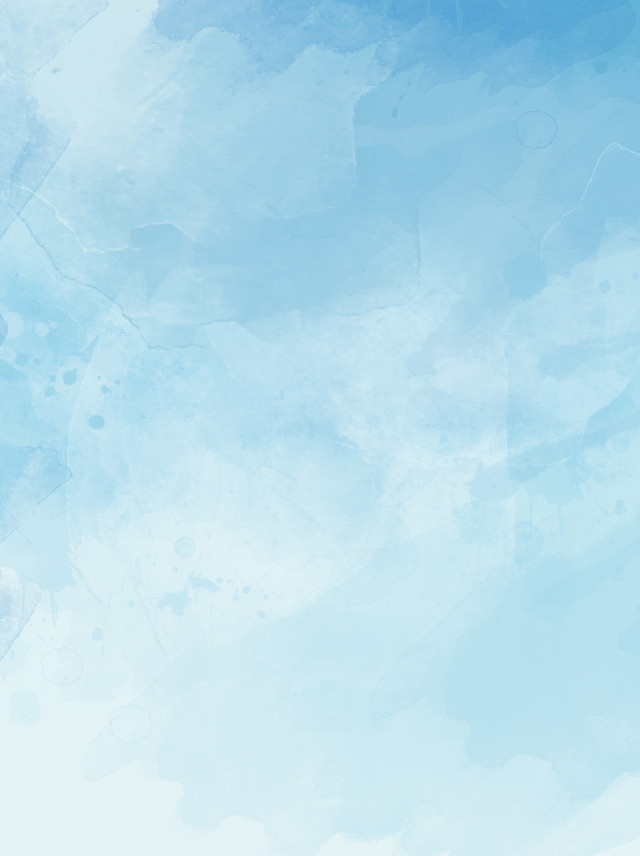 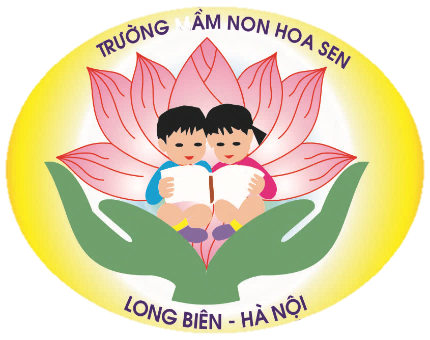 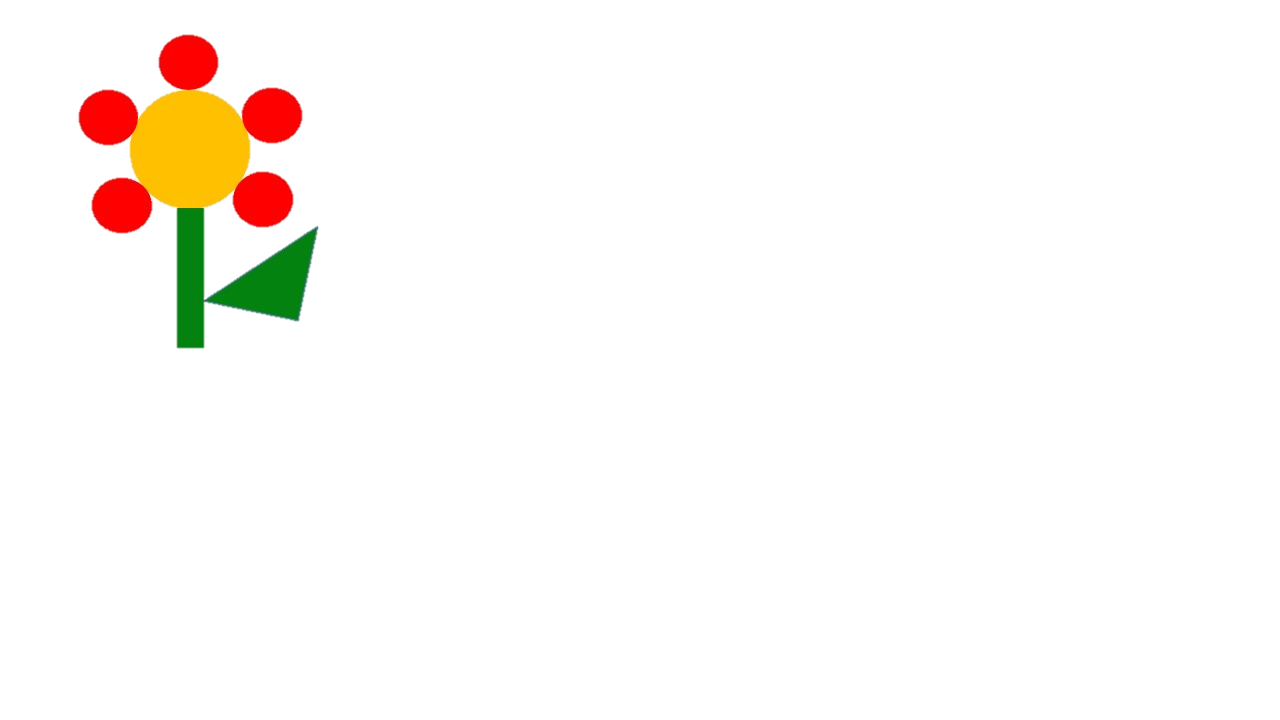 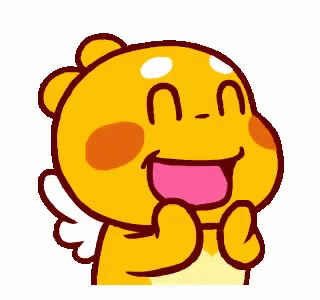 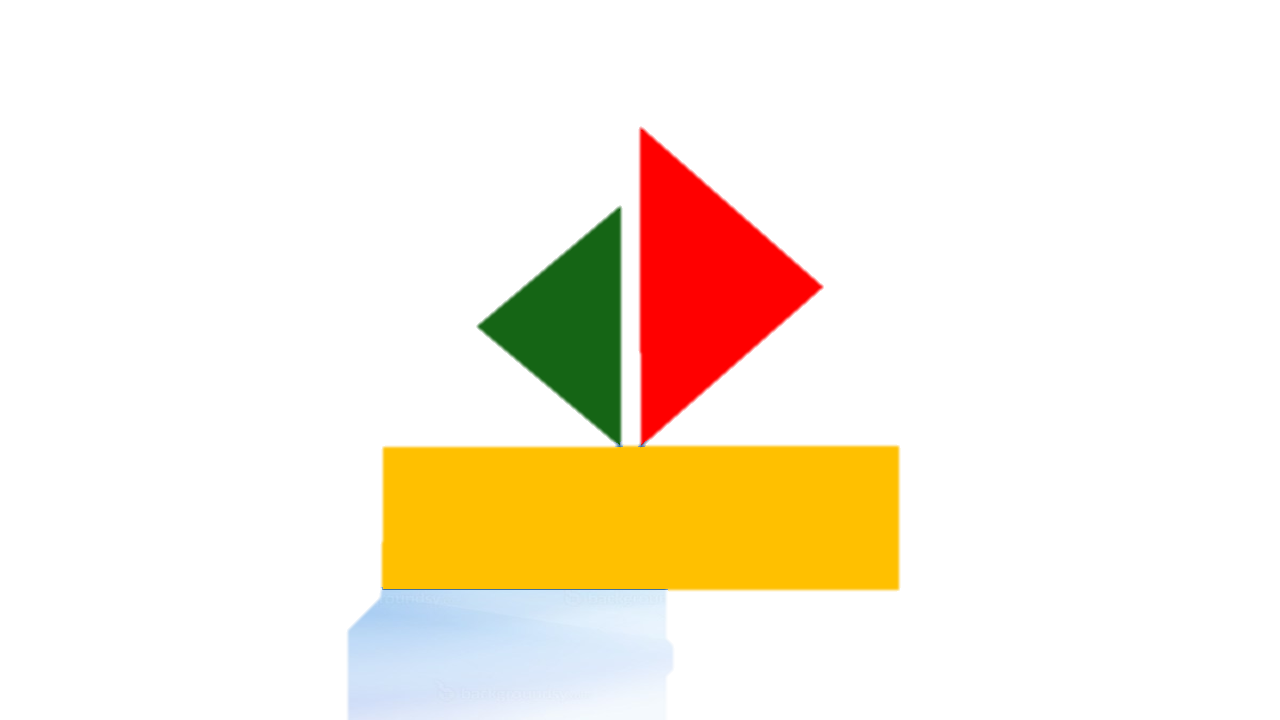 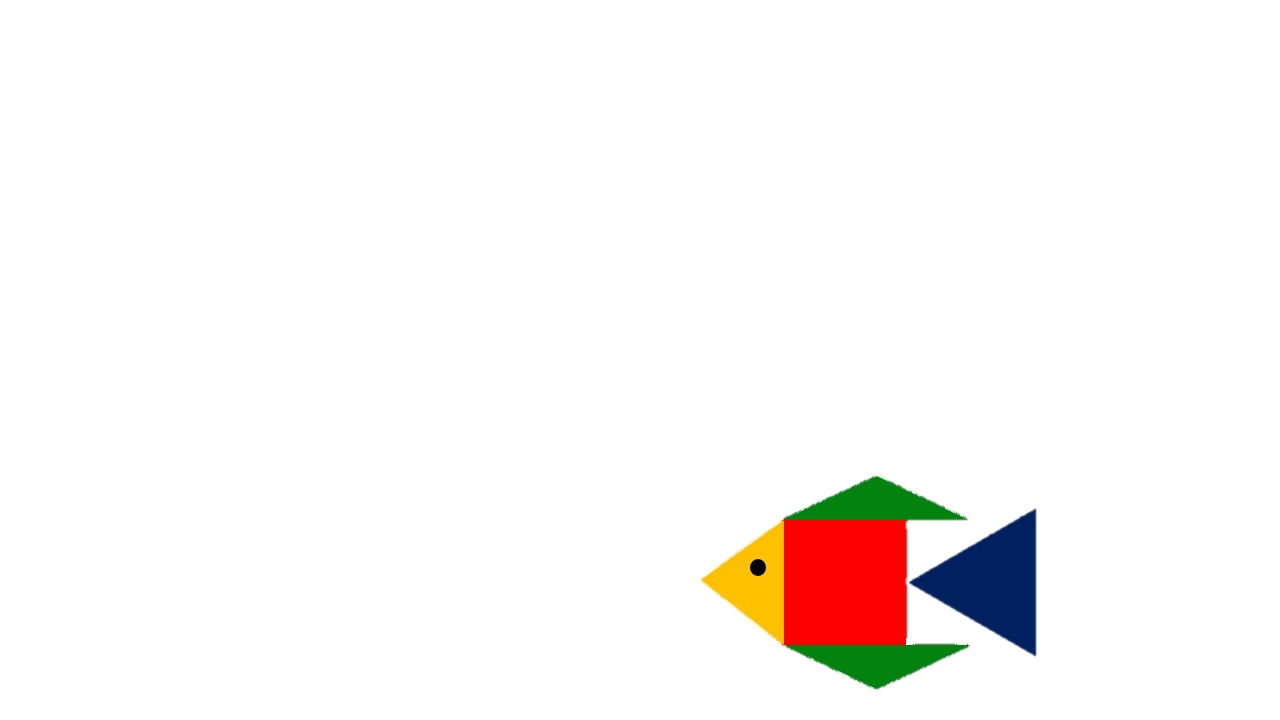 B
A
C
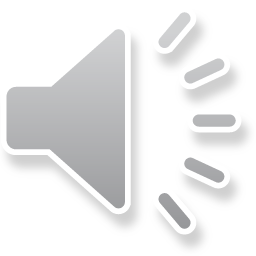 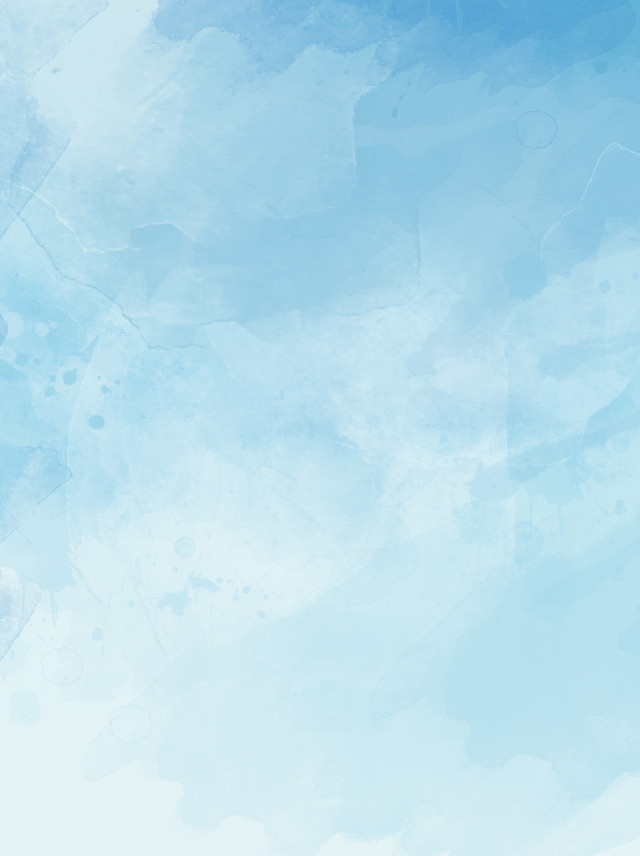 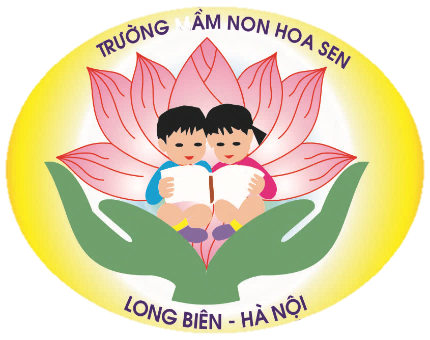 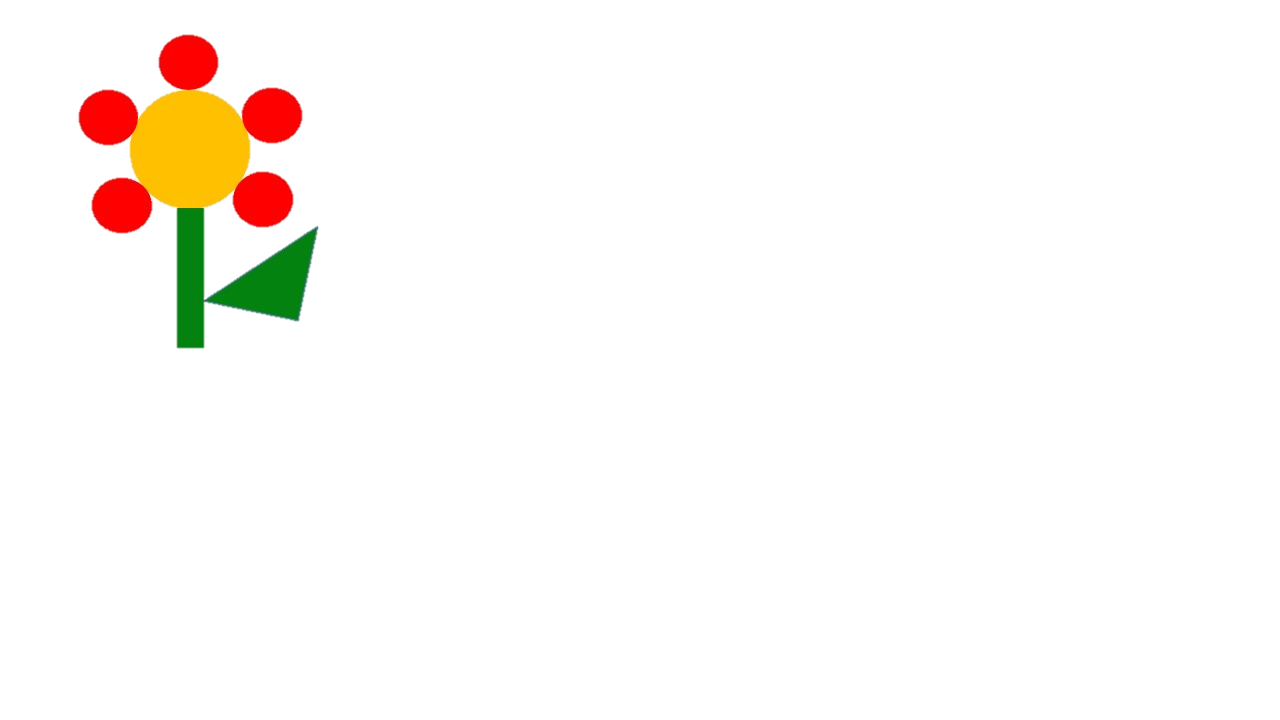 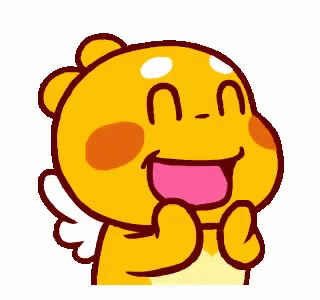 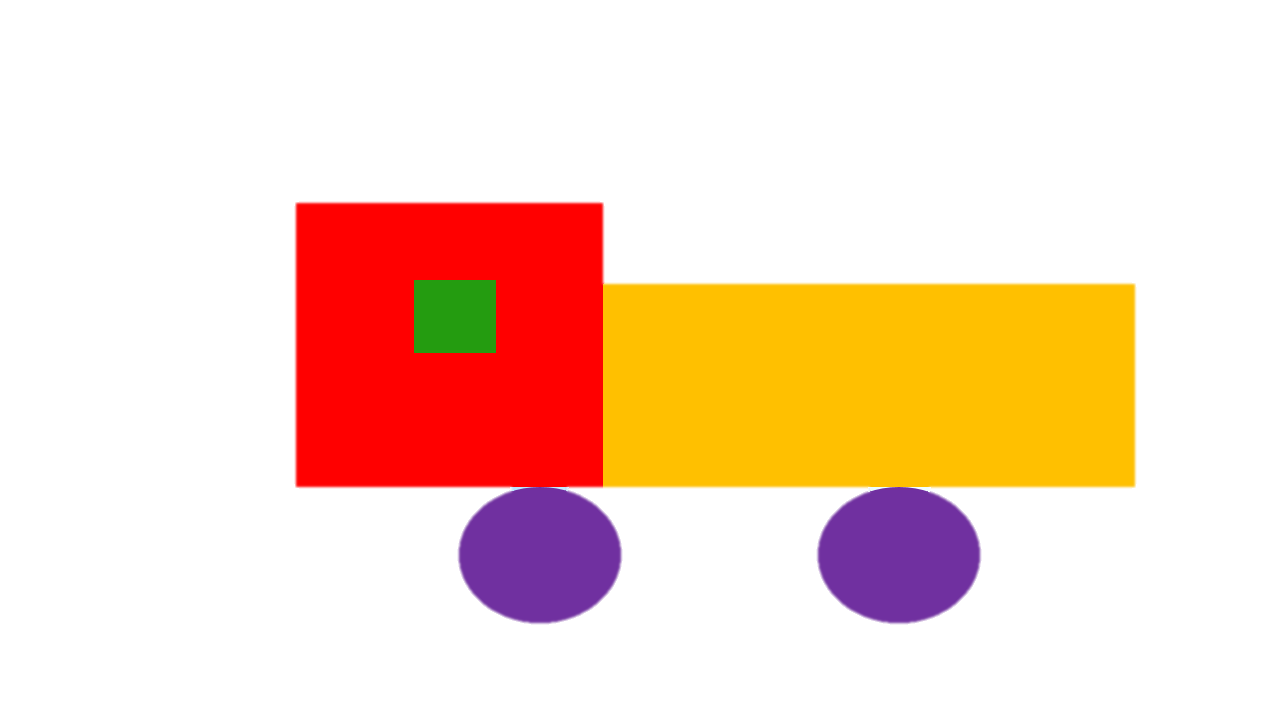 B
A
C
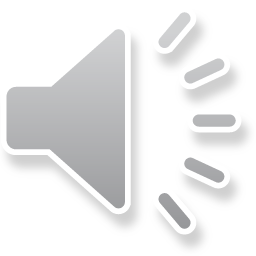 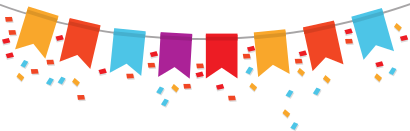 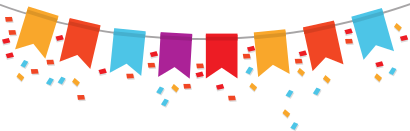 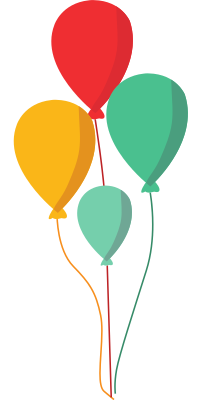 TRÒ CHƠI
Ai nhanh nhất
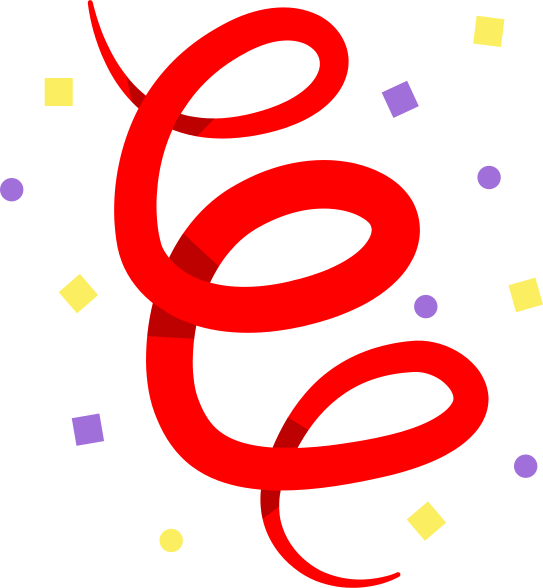 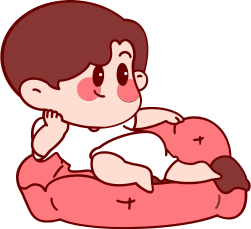